The Hydrologic Ensemble Forecast Service (HEFS)
Meteorological Forecasts in ESP
Ensemble Post-Processor (EnsPost)
= forcing unc.
= hydro. unc.
= users
WPC/RFC 
forecasts 
(1-5 days)
Flow bias / uncertainty accounting
Correct flow bias
Add spread to account for hydro. model uncertainty
GEFS 
forecasts 
(1-15 days)
Meteorological Ensemble Forecast Processor (MEFP)
Bias-corrected ensemble flow forecasts
Hydrologic 
models (CHPS)
Correct forcing bias
Merge in time
Downscale (basin)
CFSv2
forecasts 
(16-270 days)
NWS and external user applications
Climatology
(271+ days)
(MEFP forcing also available to users)
Global Ensemble Forecast System (GEFS)
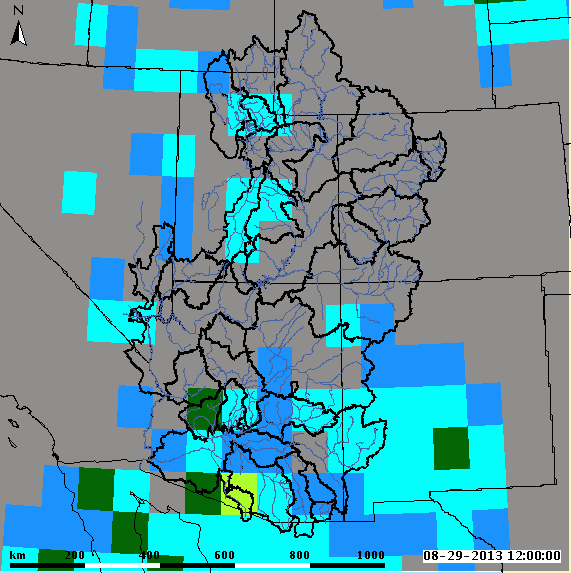 short term forecast 15 days out
precipitation and temperature max/min
comes as gridded product
1 degree resolution
use the average of the GEFS 20 traces
reforecasts available for 1985-2010
http://www.emc.ncep.noaa.gov/GEFS/faq.php
Climate Forecast System (CFSv2)
long term forecast out 9 months (270 days)
precipitation and temperature max/min
comes as gridded product
1 degree resolution
use the lagged ensemble mean
reforecasts available for 1982-2011
http://cfs.ncep.noaa.gov/cfsv2.info
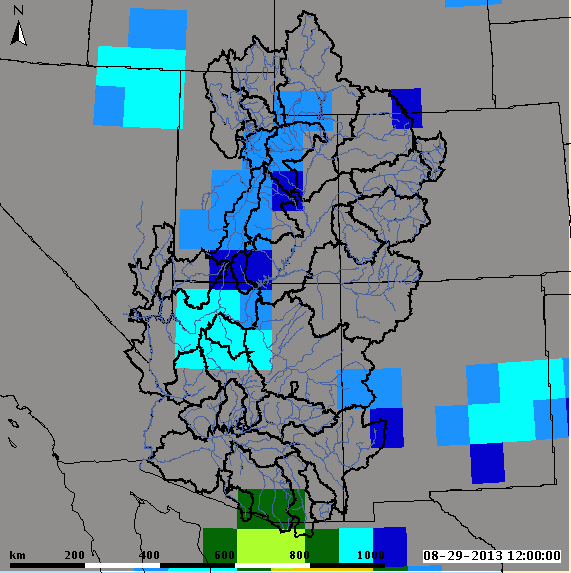 GEFS and CFSv2 Processing
Meteorological Ensemble Forecast Processor Parameter Estimator (MEFPPE)
Historical Observations, precipitation and max/min temperature, are statically related to GEFS and CFSv2 hindcasts to develop a bivariate relationship
Parameters used in forecast process
One time process
Tries to preserve space time relationships
Joint distribution
Model Space
Y
1
Ensemble members for that particular time step
Observed
x1
…
NQT-1
Probability
xn
xfcst
X
Forecast
0
x1
xi
xn
Ensemble forecast
http://www.nws.noaa.gov/oh/hrl/general/HEFS_doc/Aug_2014_Seminar/Seminar_D_MEFP_Theory.pdf
GEFS Temperature MAX Skill
Green: Warren Bridge
Elk: Milner
East: Almont
Animas: Durango
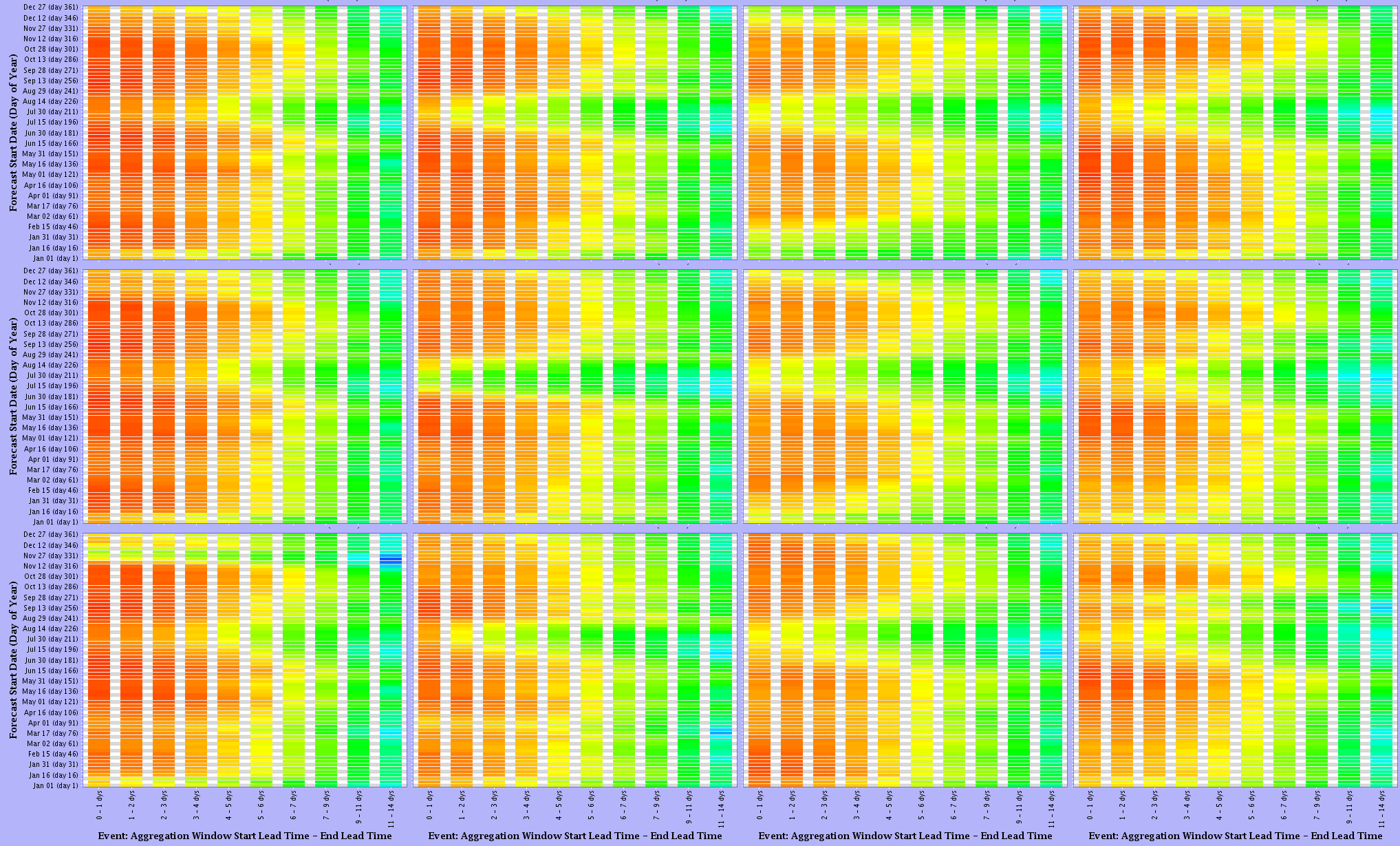 Lower
Mid
Upper
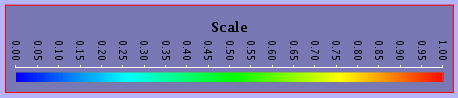 GEFS Temperature MAX Skill
Zuni: Black Rock
Tonto: Roosevelt
Gila: Gila
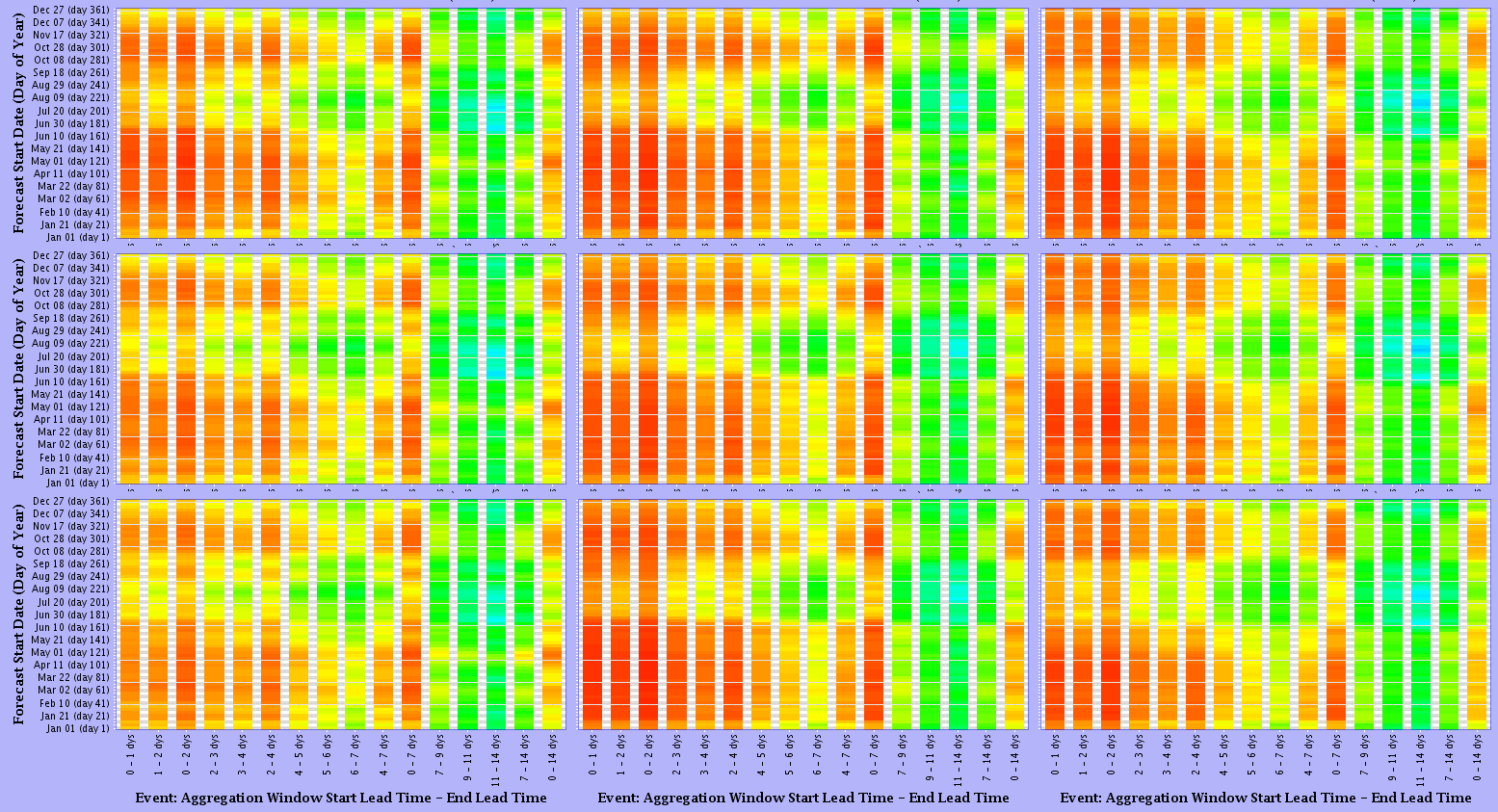 Lower
Mid
Upper
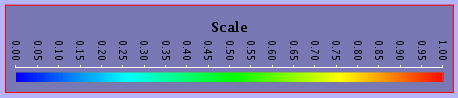 GEFS Temperature MIN Skill
Green: Warren Bridge
Elk: Milner
East: Almont
Animas: Durango
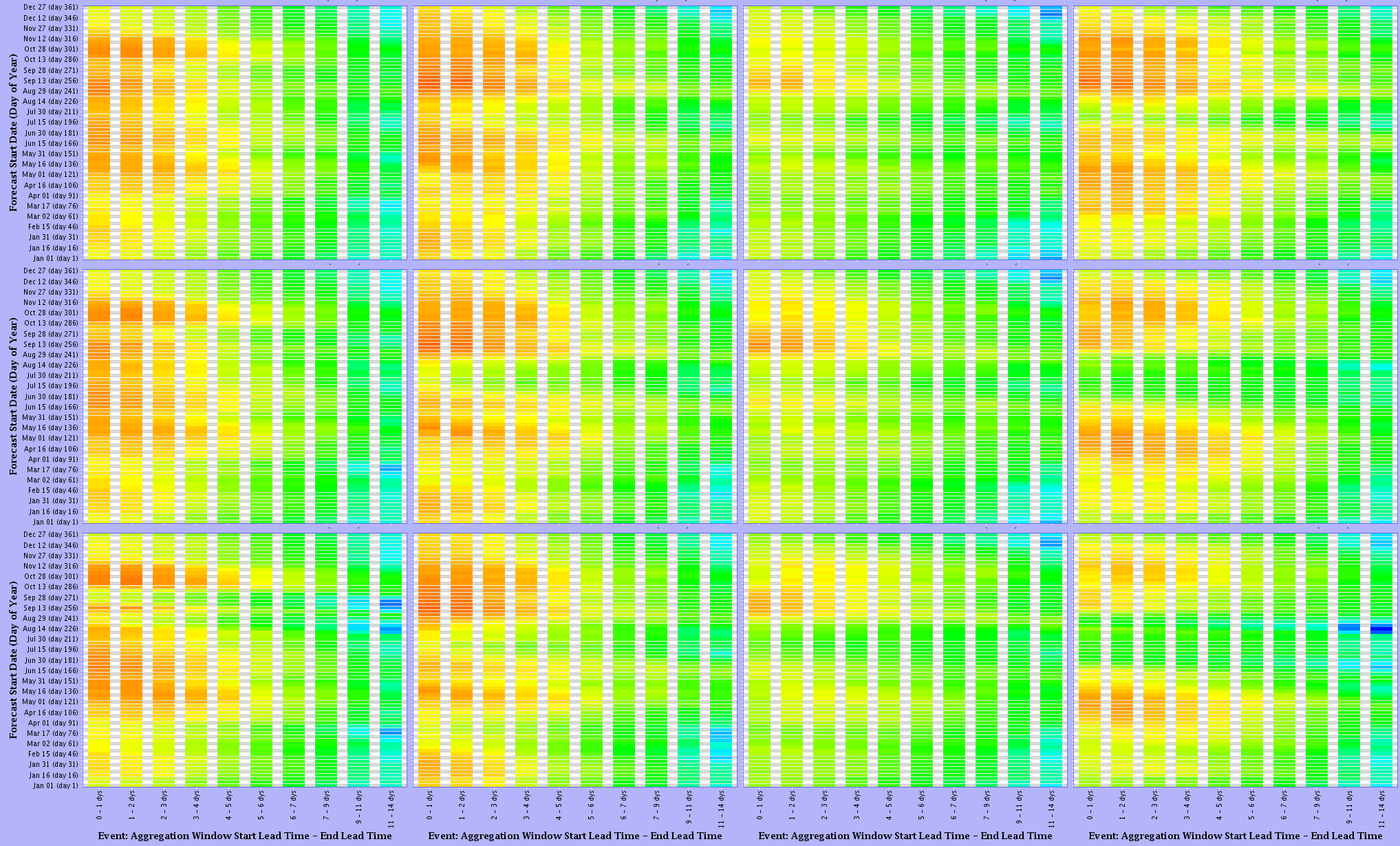 Lower
Mid
Upper
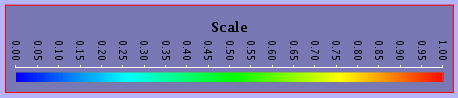 GEFS Temperature MIN Skill
Zuni: Black Rock
Tonto: Roosevelt
Gila: Gila
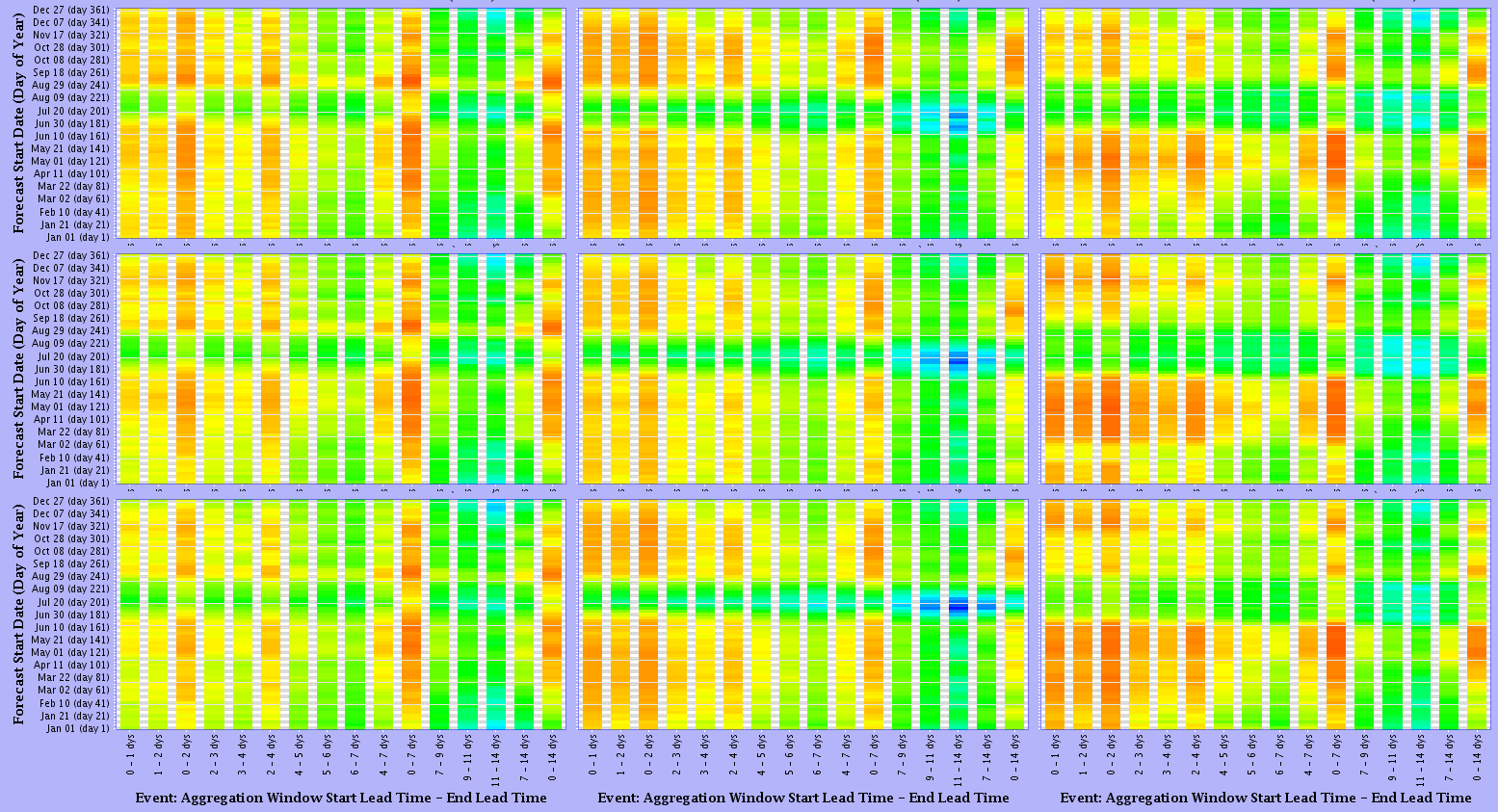 Lower
Mid
Upper
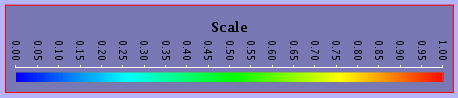 GEFS Precipitation Skill
Green: Warren Bridge
Elk: Milner
East: Almont
Animas: Durango
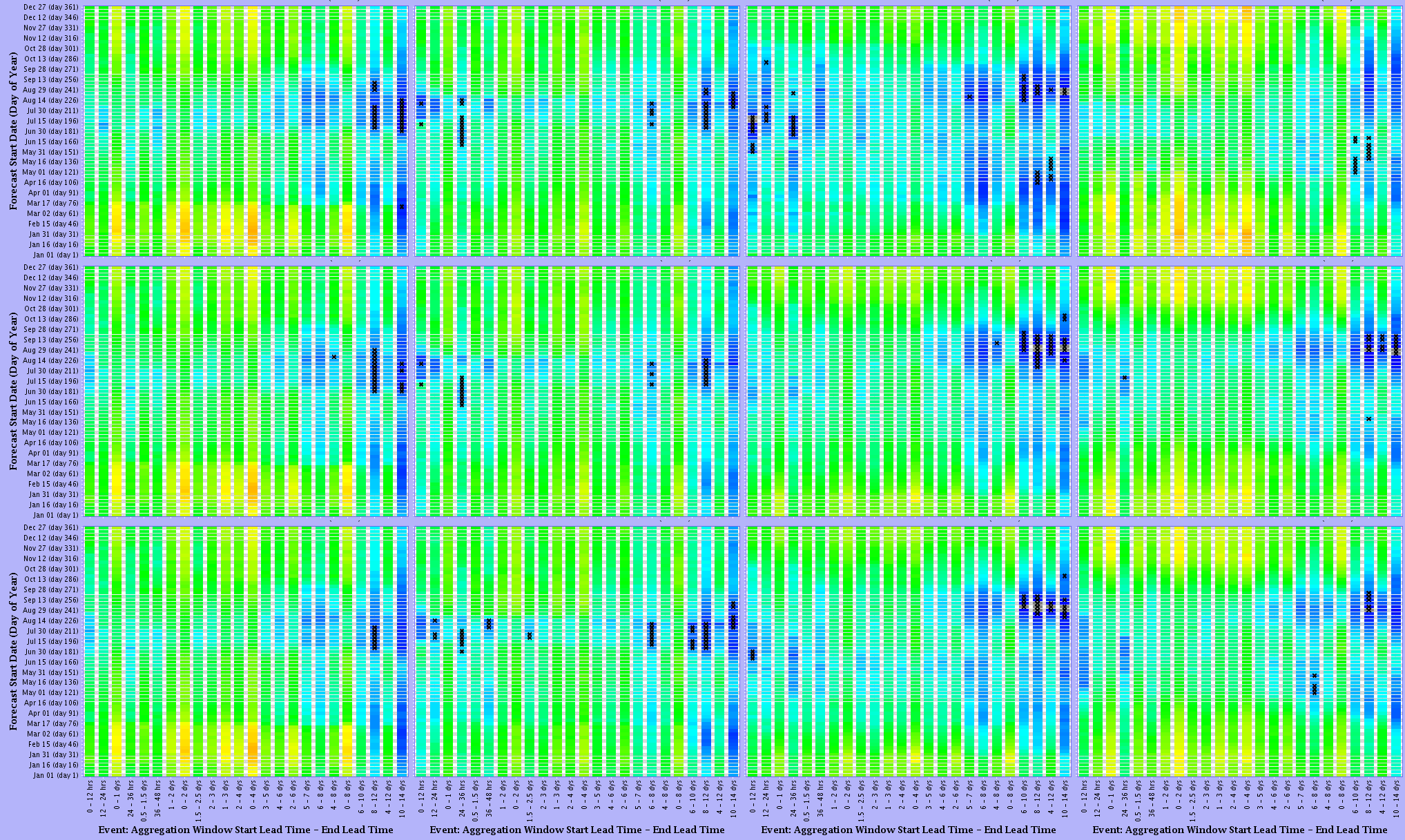 Lower
Mid
Upper
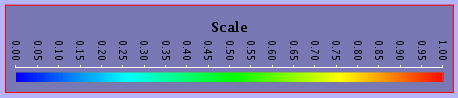 GEFS Precipitation Skill
Zuni: Black Rock
Tonto: Roosevelt
Gila: Gila
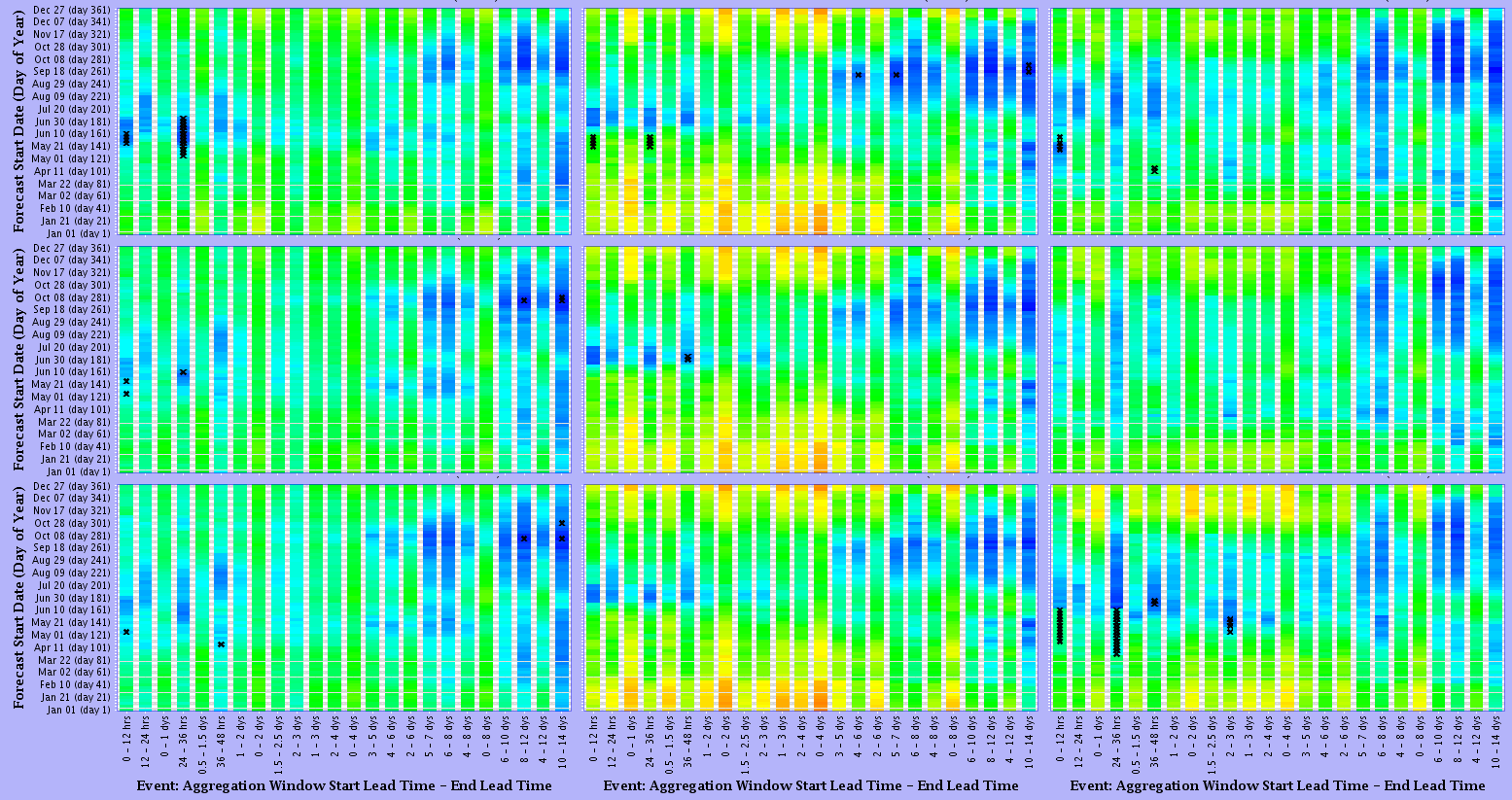 Lower
Mid
Upper
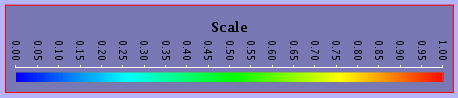 CFSv2 Temperature MAX Skill
Green: Warren Bridge
Elk: Milner
East: Almont
Animas: Durango
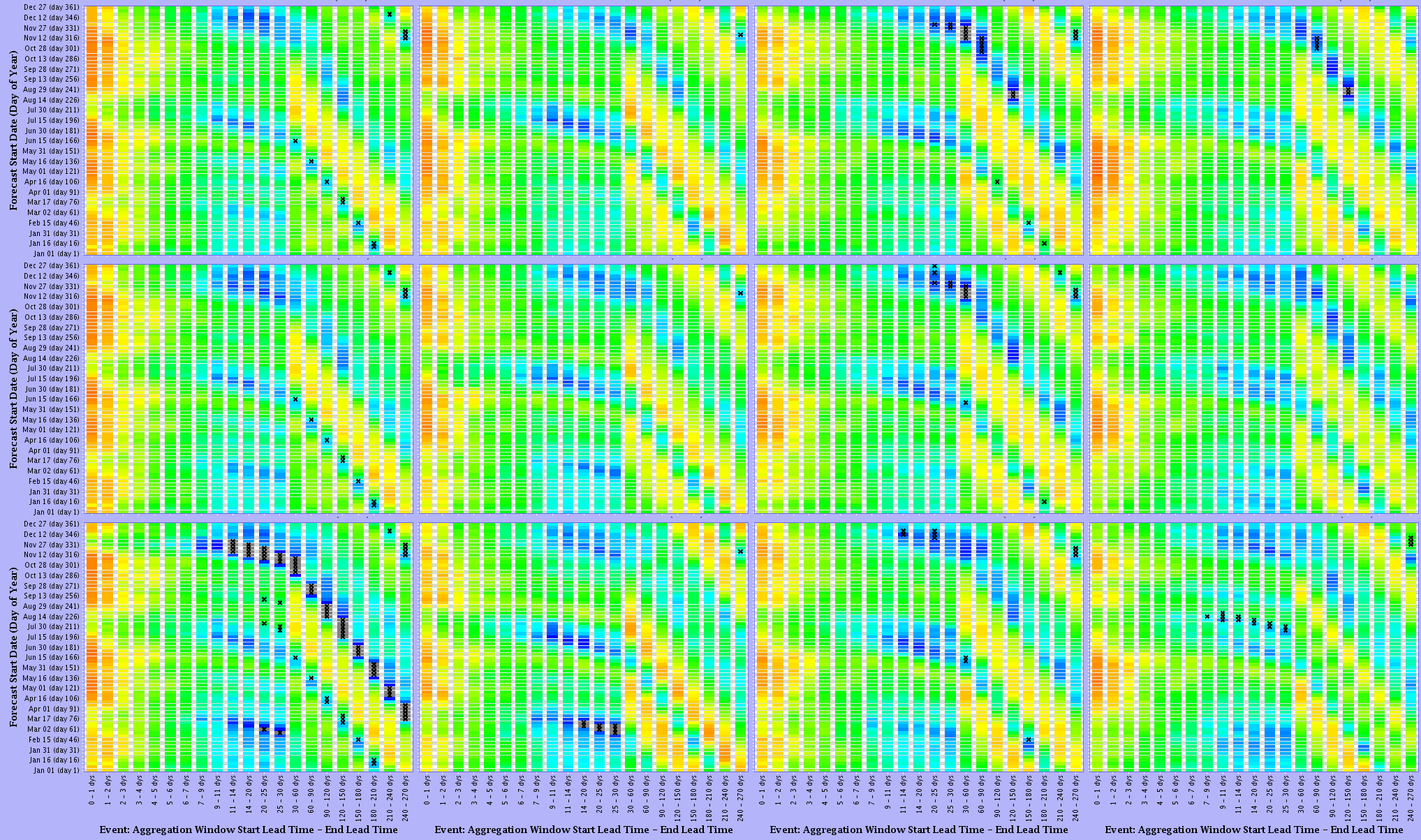 Lower
Mid
Upper
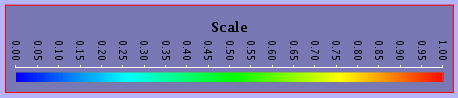 CFS Temperature MAX Skill
Zuni: Black Rock
Tonto: Roosevelt
Gila: Gila
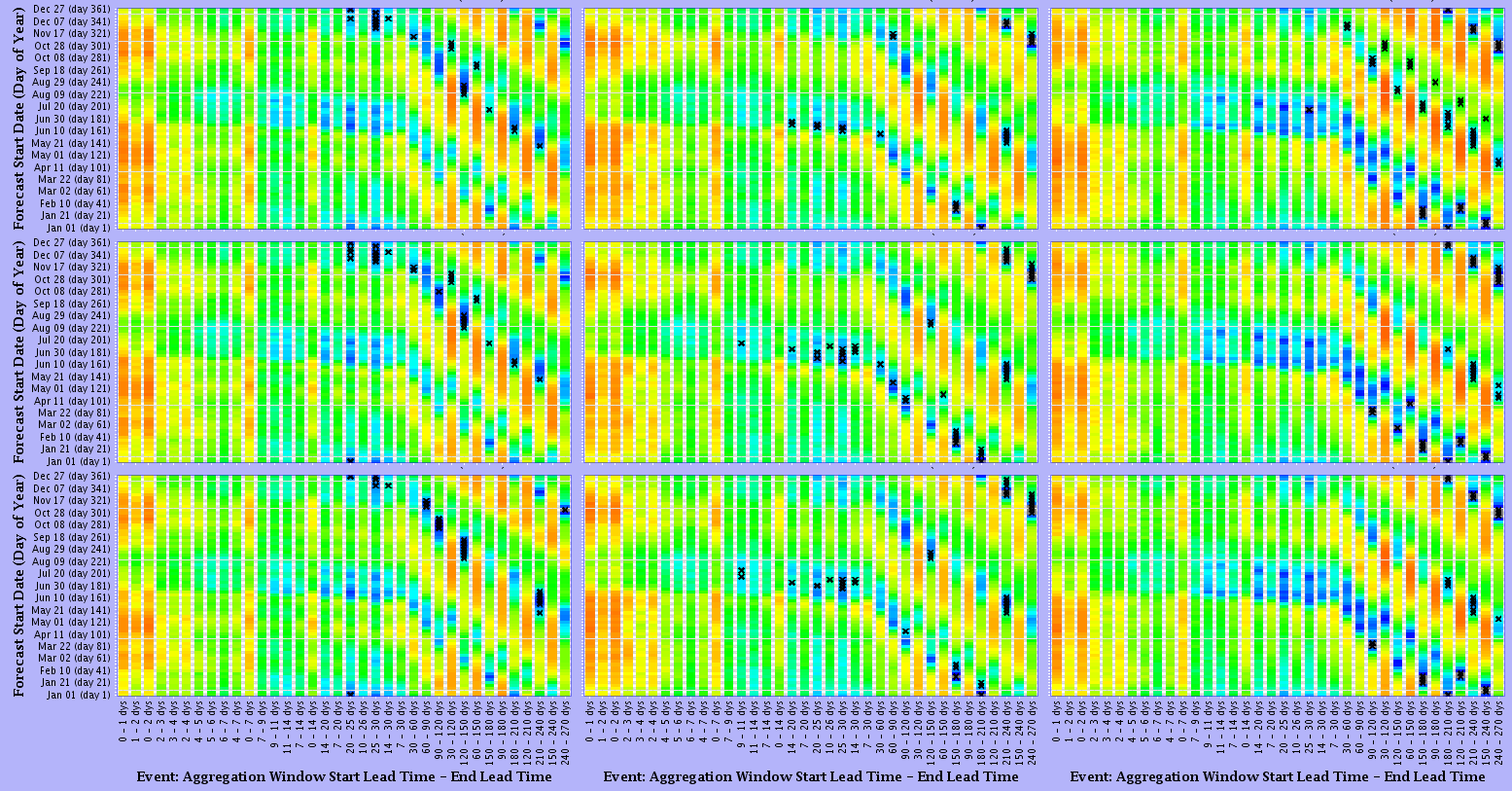 Lower
Mid
Upper
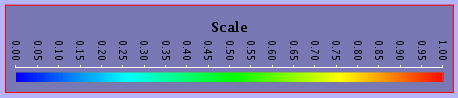 CFSv2 Temperature MIN Skill
Green: Warren Bridge
Elk: Milner
East: Almont
Animas: Durango
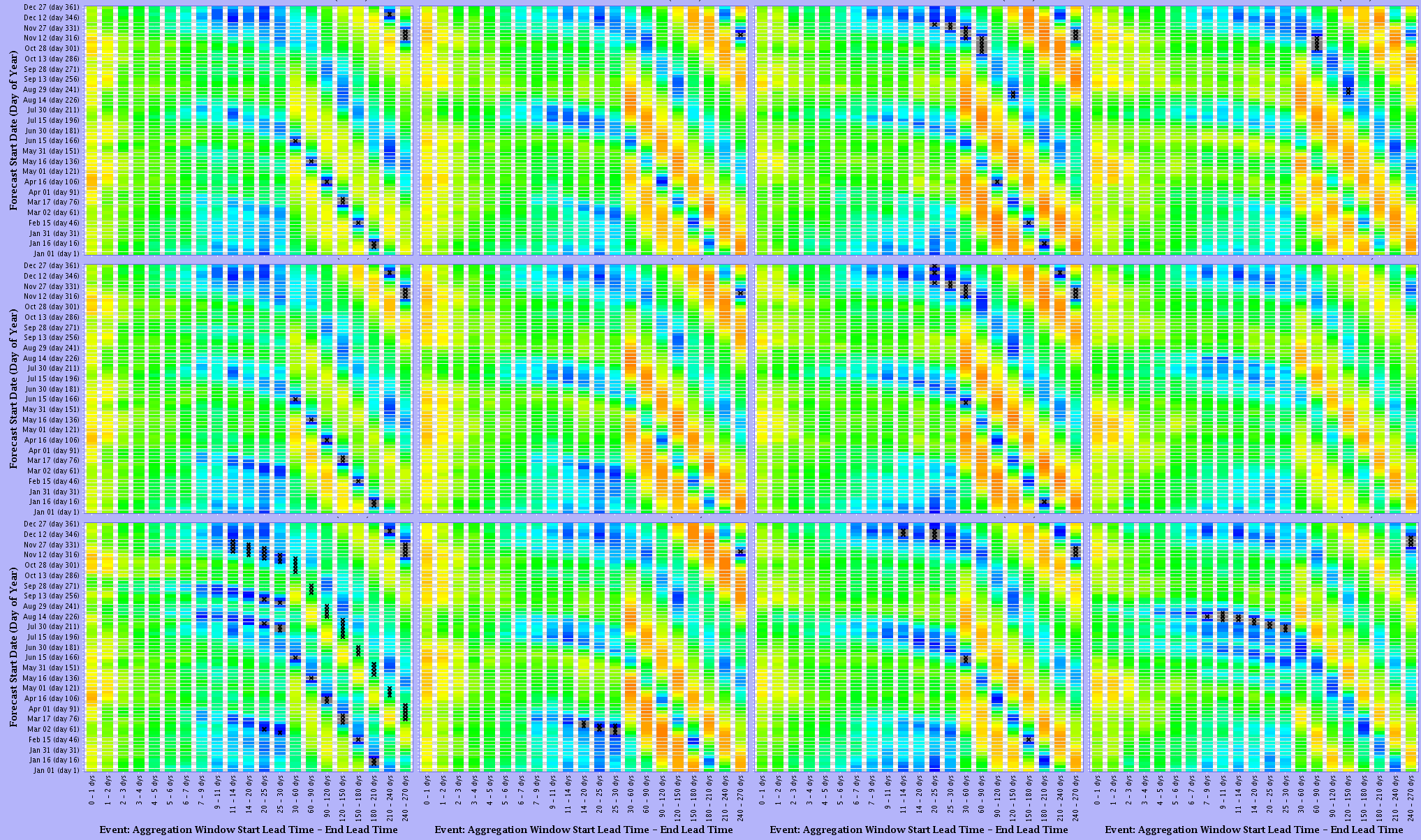 Lower
Mid
Upper
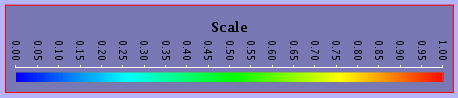 CFS Temperature MIN Skill
Zuni: Black Rock
Tonto: Roosevelt
Gila: Gila
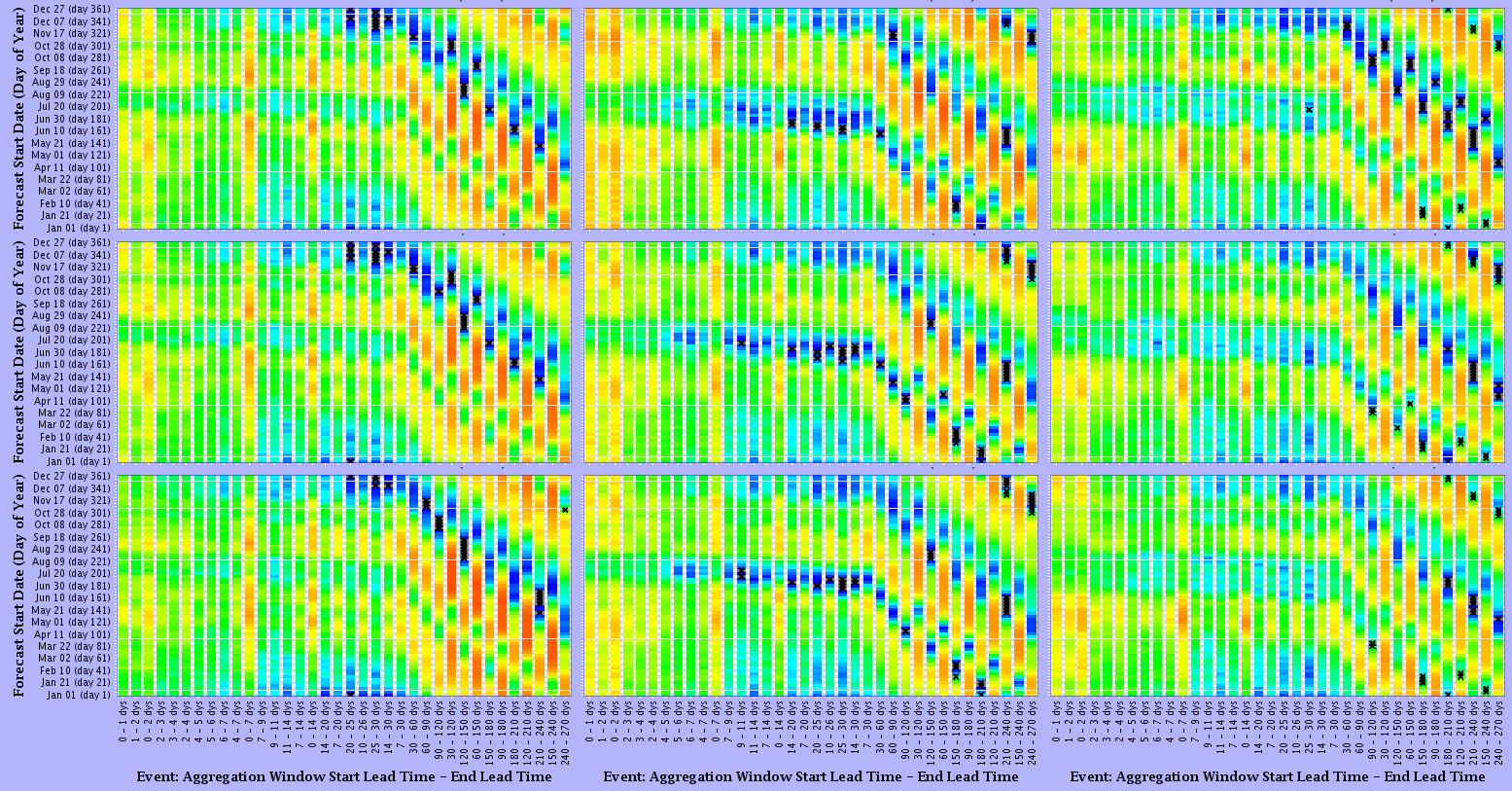 Lower
Mid
Upper
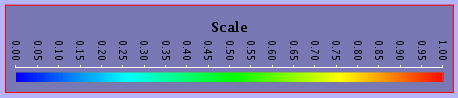 CFSv2 Precipitation Skill
Green: Warren Bridge
Elk: Milner
East: Almont
Animas: Durango
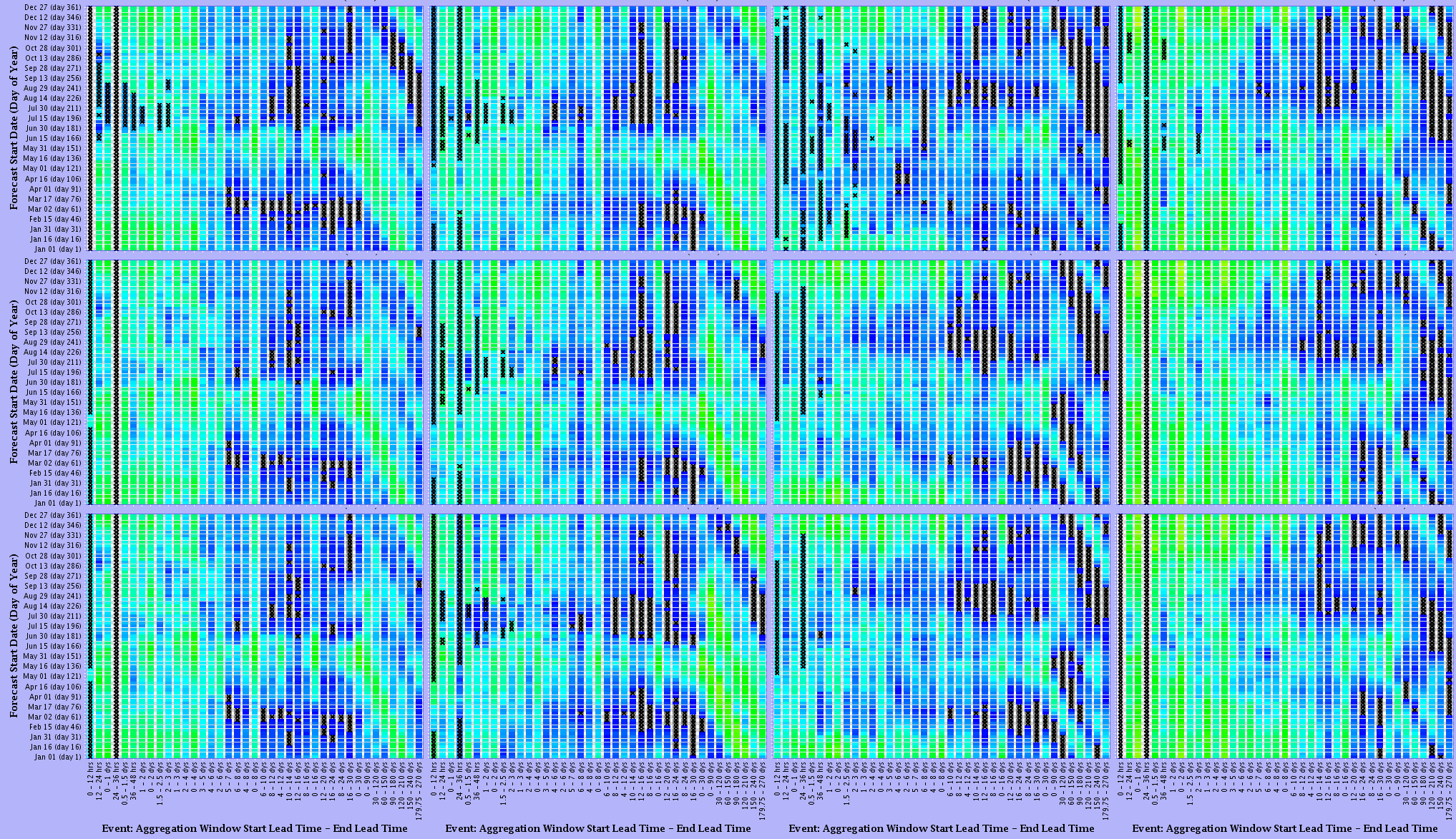 Lower
Mid
Upper
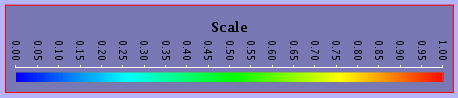 CFS Precipitation Skill
Zuni: Black Rock
Tonto: Roosevelt
Gila: Gila
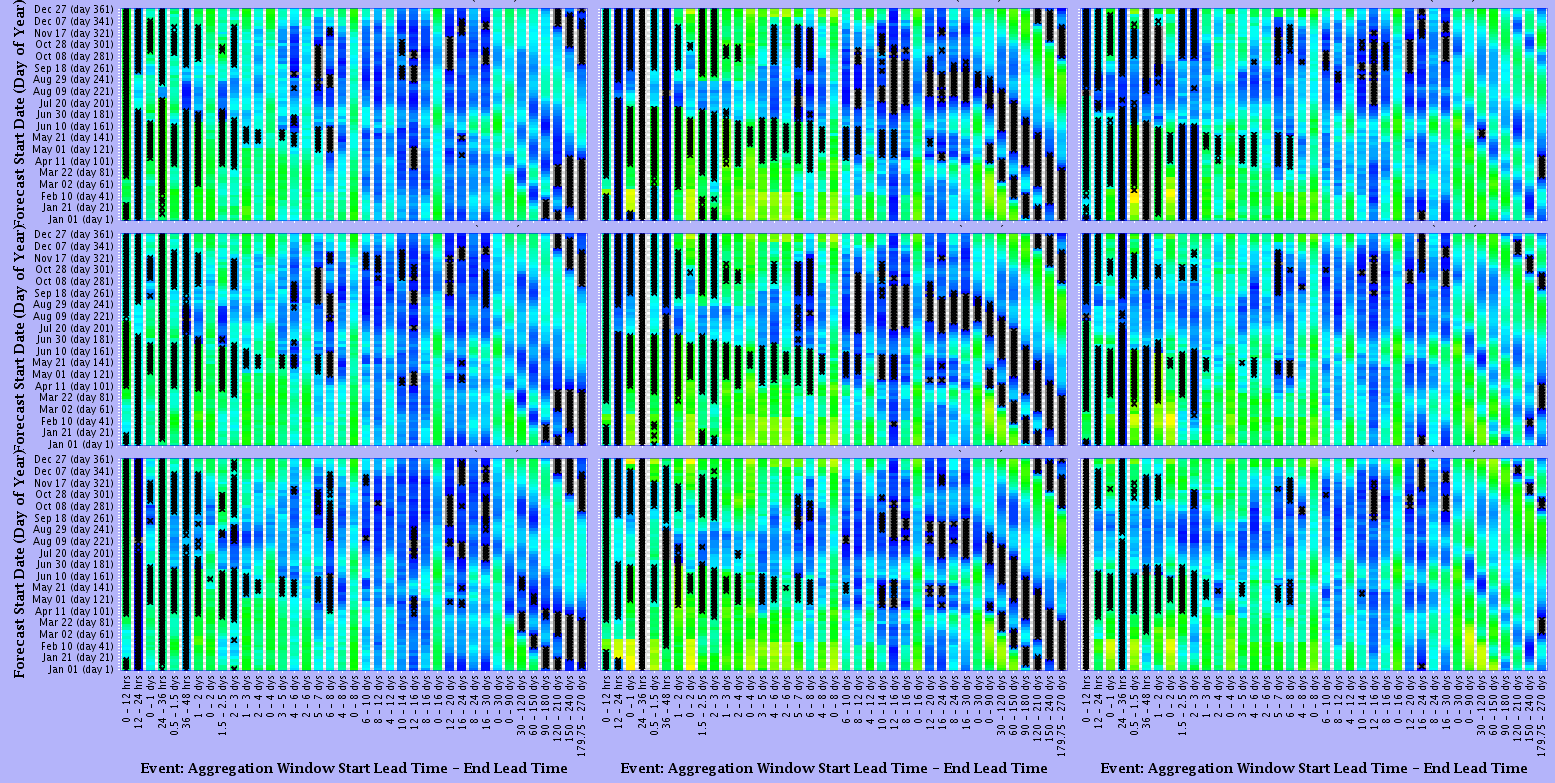 Lower
Mid
Upper
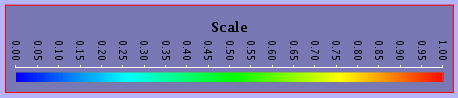 GEFS and CFSv2 in Stream Forecast
Forcings created by MEFP are used in ESP
Output is a standard mean daily flow
This is the Hydrologic Ensemble Forecast Service (HEFS)
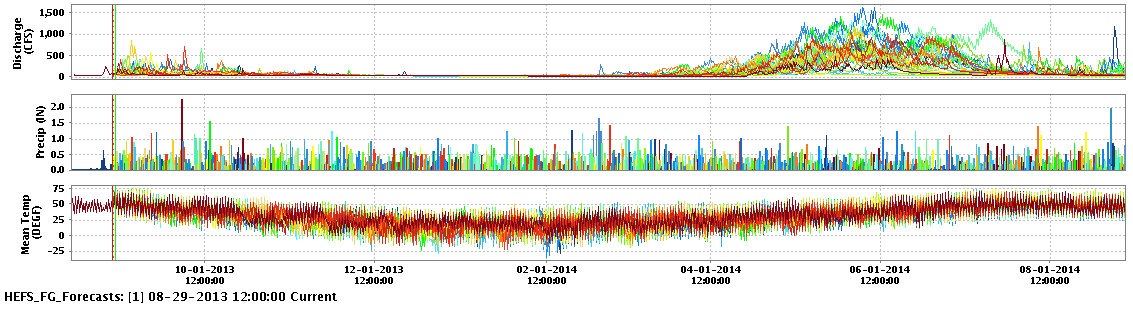 April - July Volume HEFS Skill
Green Warren Bridge
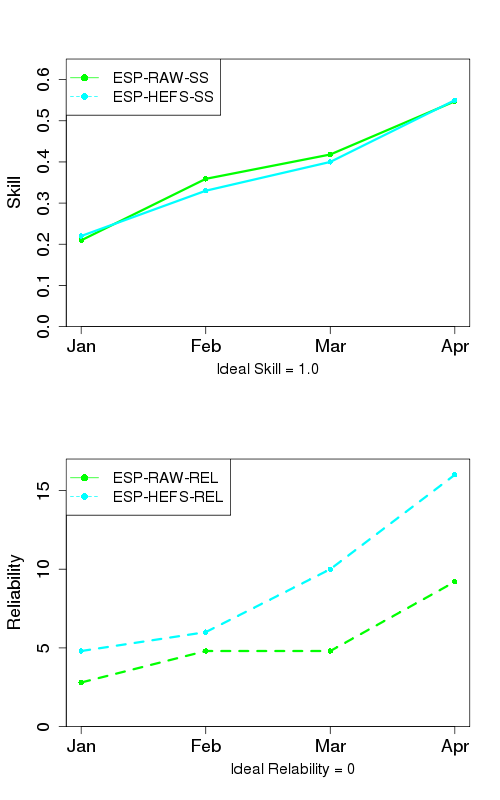 January
February
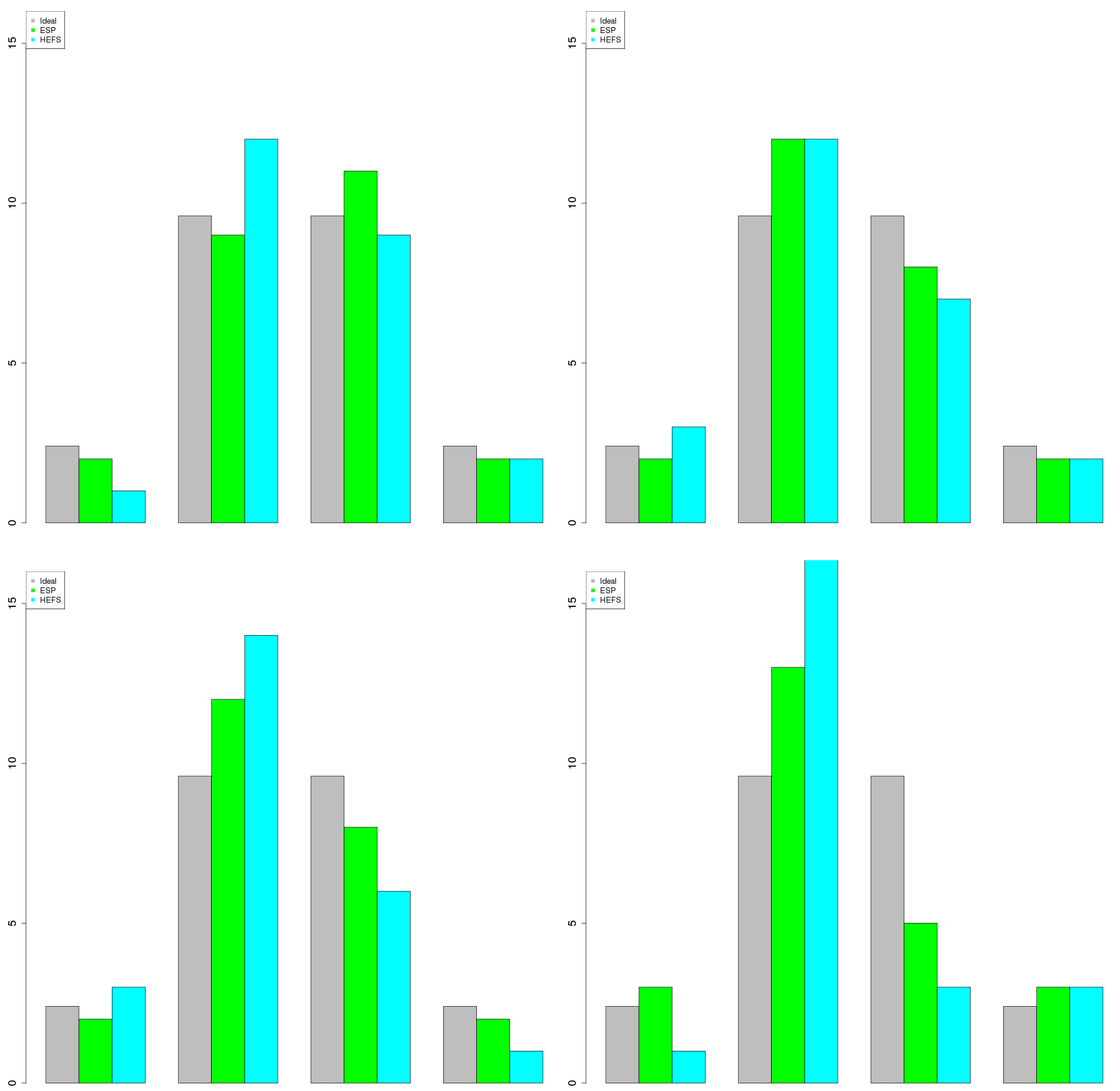 number of observations
March
April
number of observations
<90%
<90%
90-50%
90-50%
50-10%
50-10%
>10%
>10%
ESP Evolution Climatology vs CFSv2
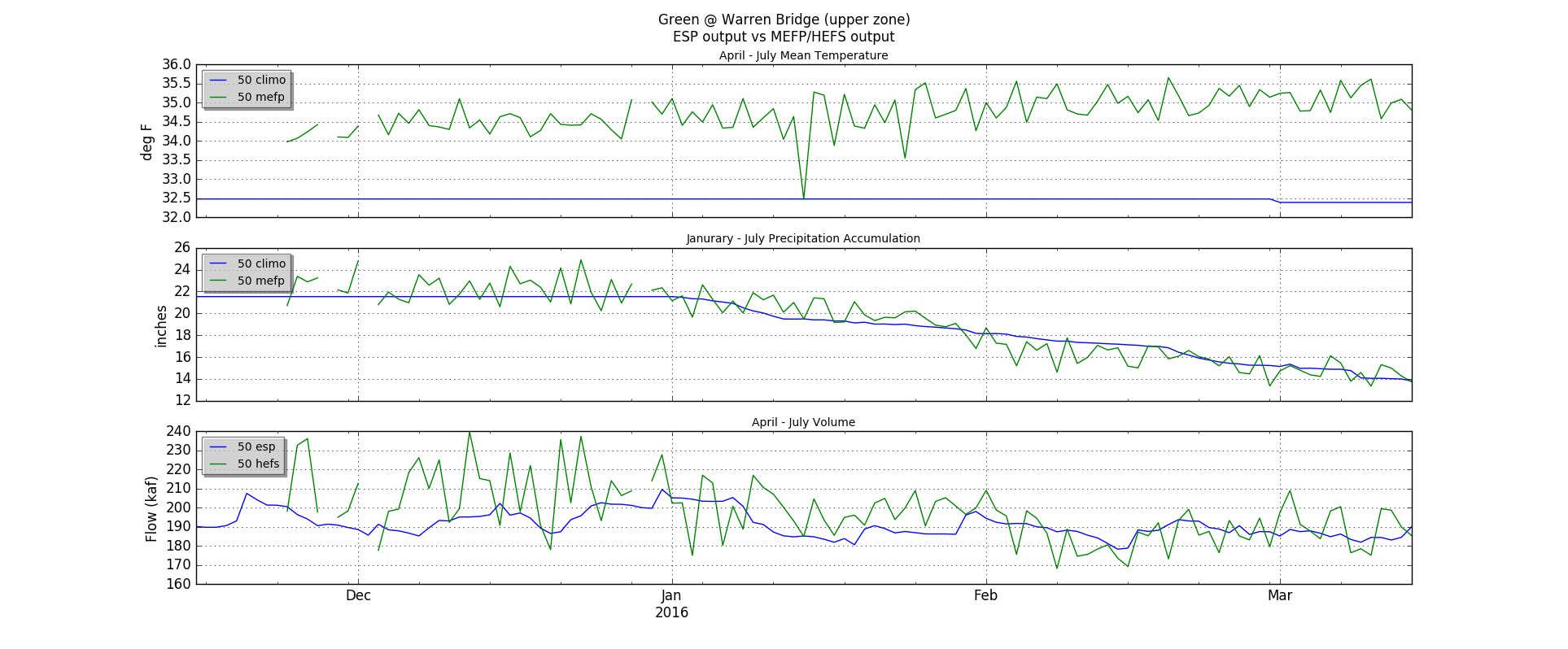 April - July Volume HEFS Skill
Elk - Milner
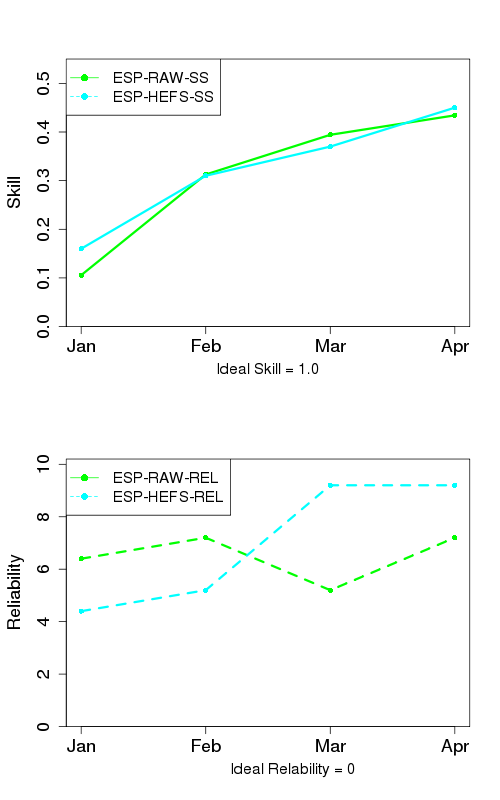 January
February
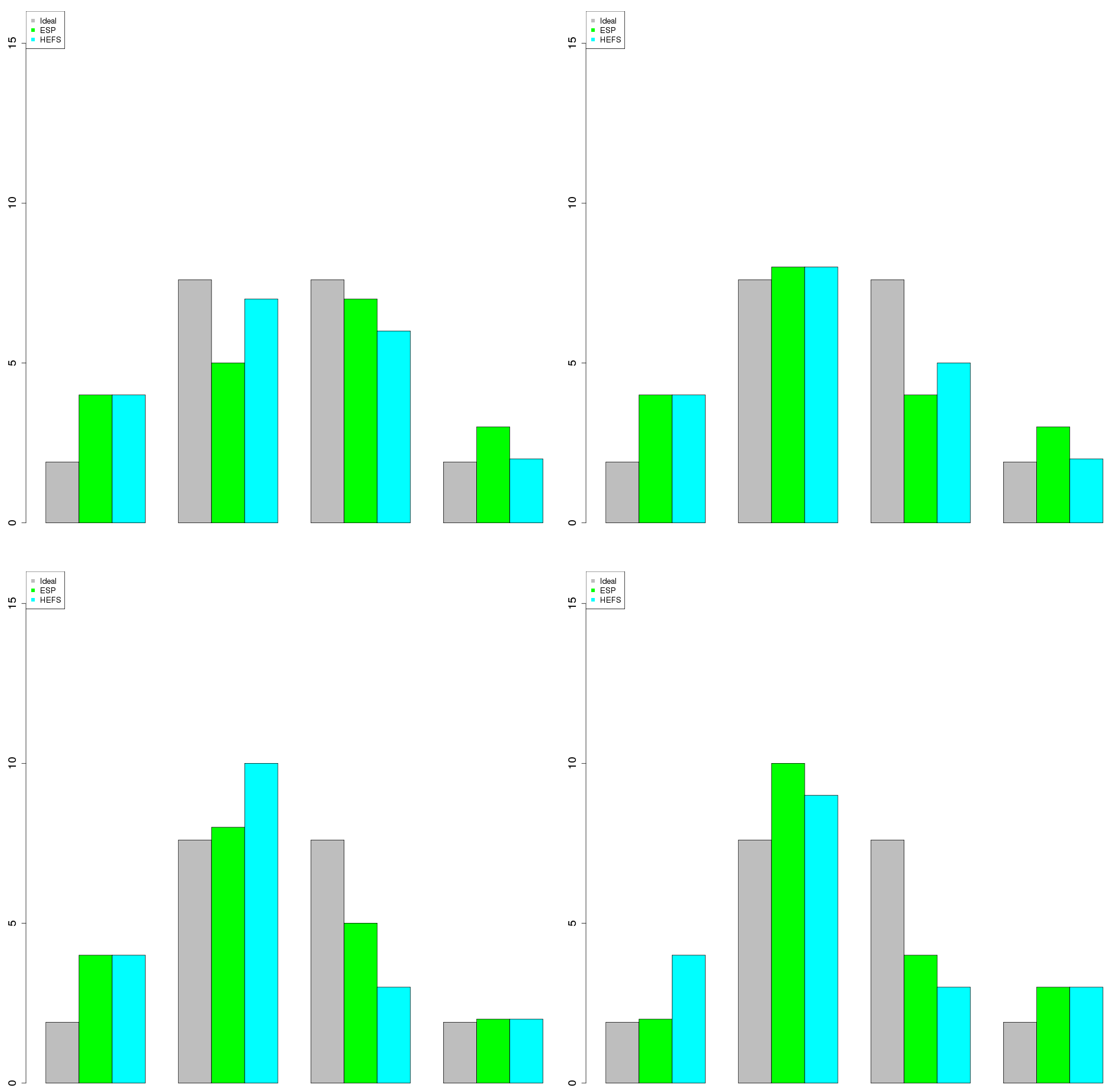 number of observations
March
April
number of observations
<90%
<90%
90-50%
90-50%
50-10%
50-10%
>10%
>10%
ESP Evolution Climatology vs CFSv2
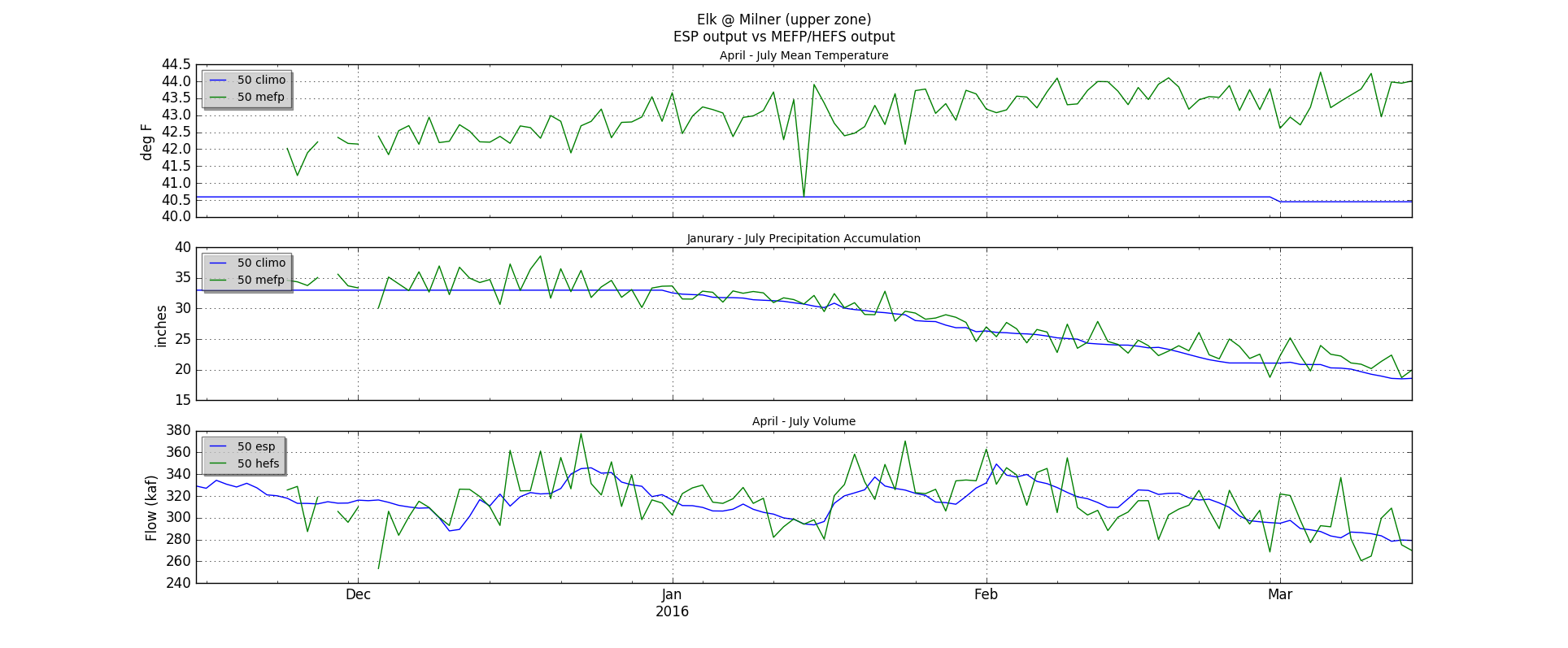 April - July Volume HEFS Skill
East - Almont
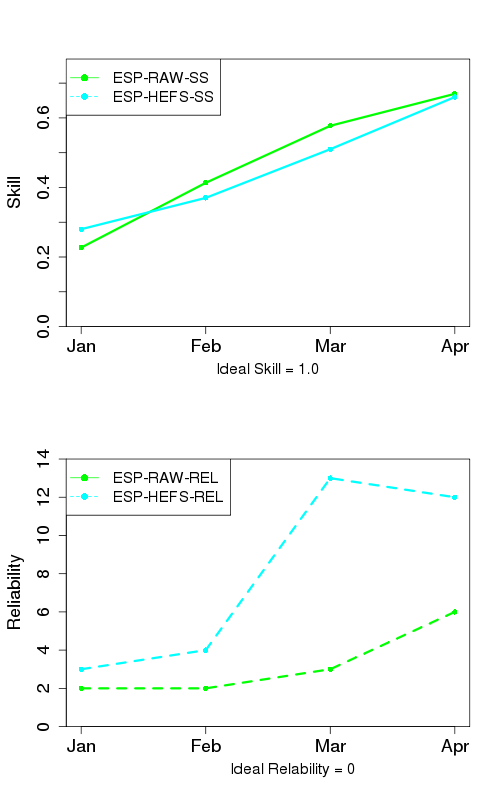 January
February
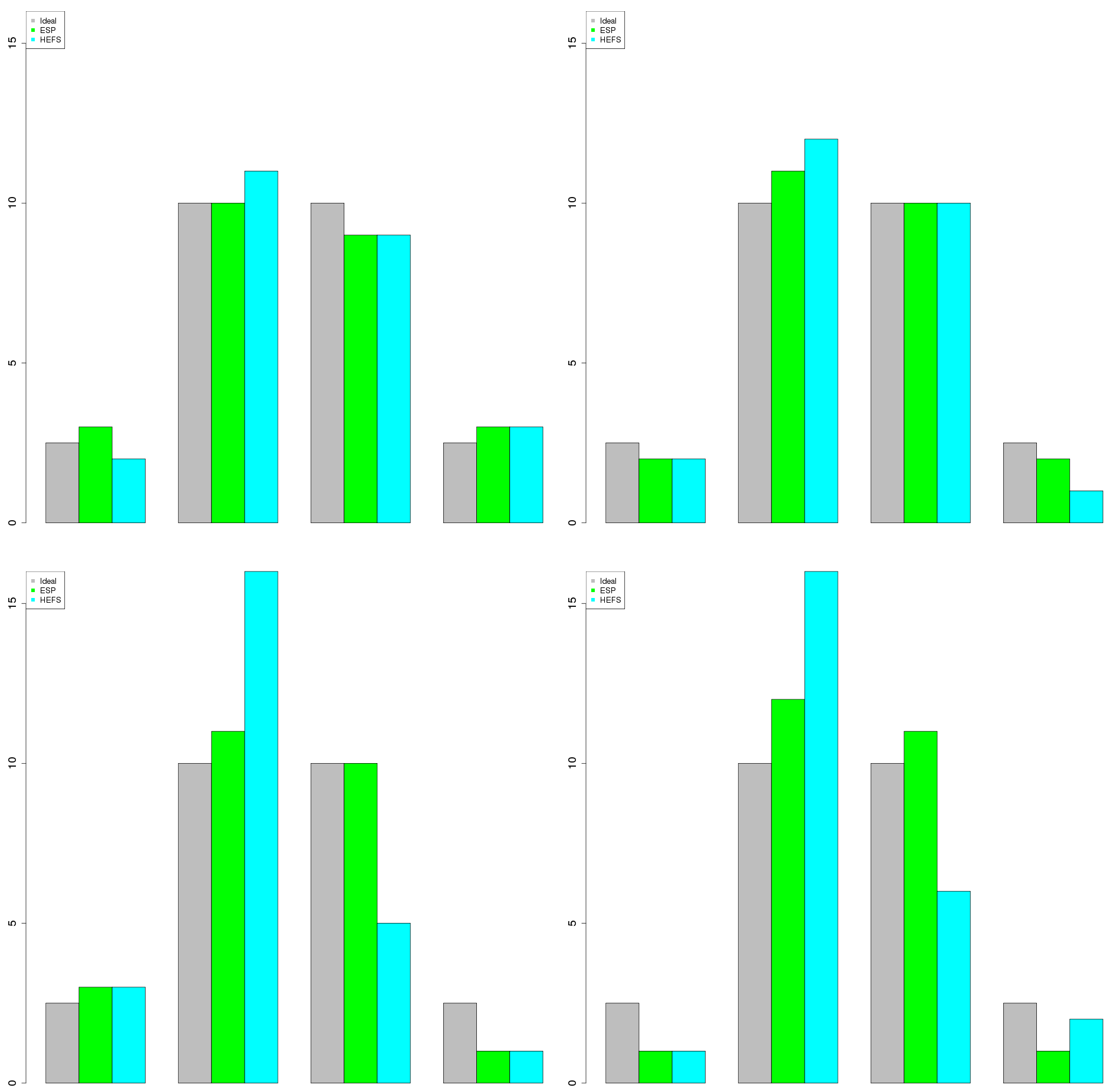 number of observations
March
April
number of observations
<90%
<90%
90-50%
90-50%
50-10%
50-10%
>10%
>10%
ESP Evolution Climatology vs CFSv2
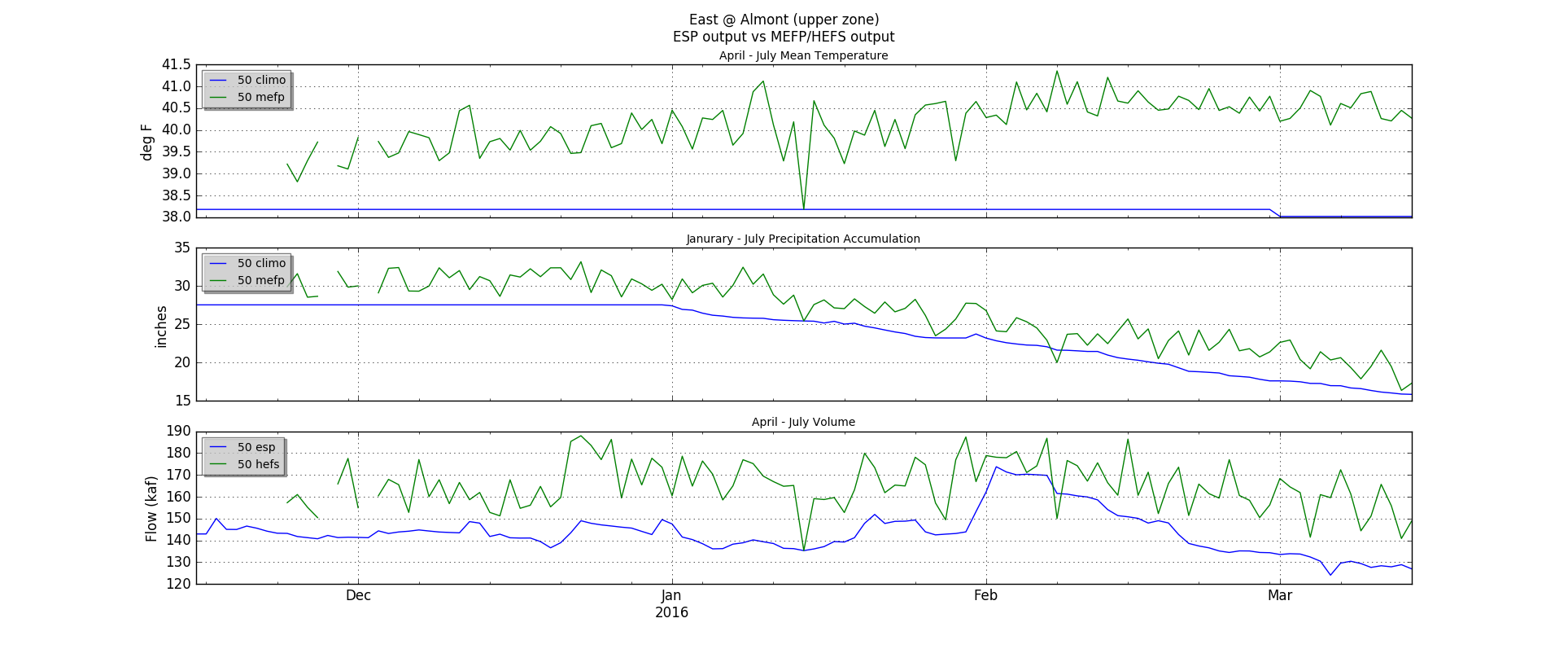 April - July Volume HEFS Skill
Animas - Durango
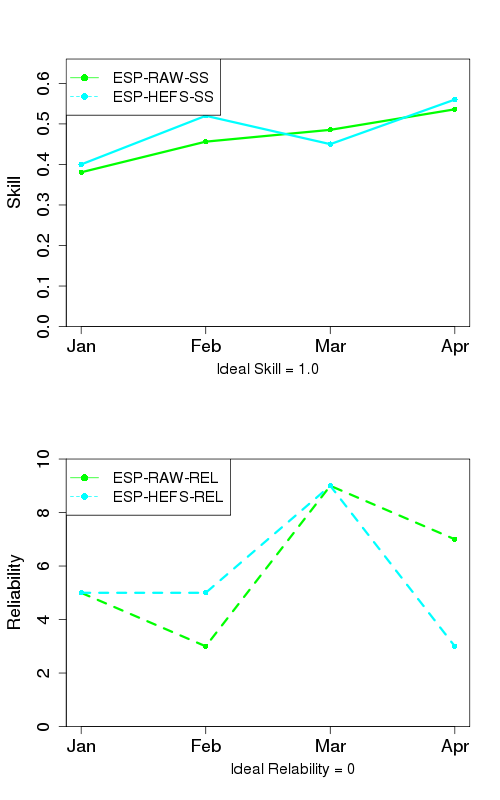 January
February
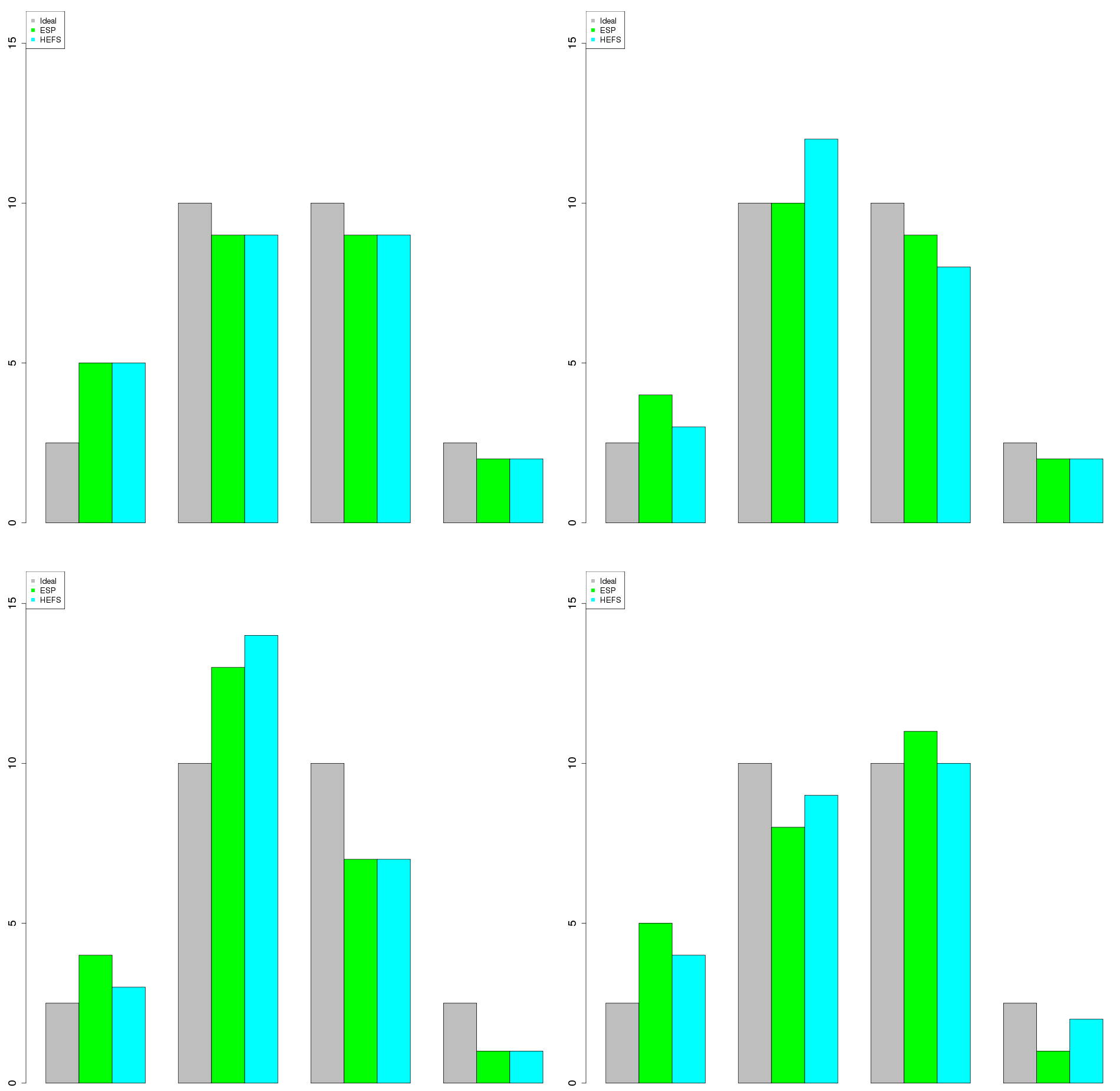 number of observations
March
April
number of observations
<90%
<90%
90-50%
90-50%
50-10%
50-10%
>10%
>10%
ESP Evolution Climatology vs CFSv2
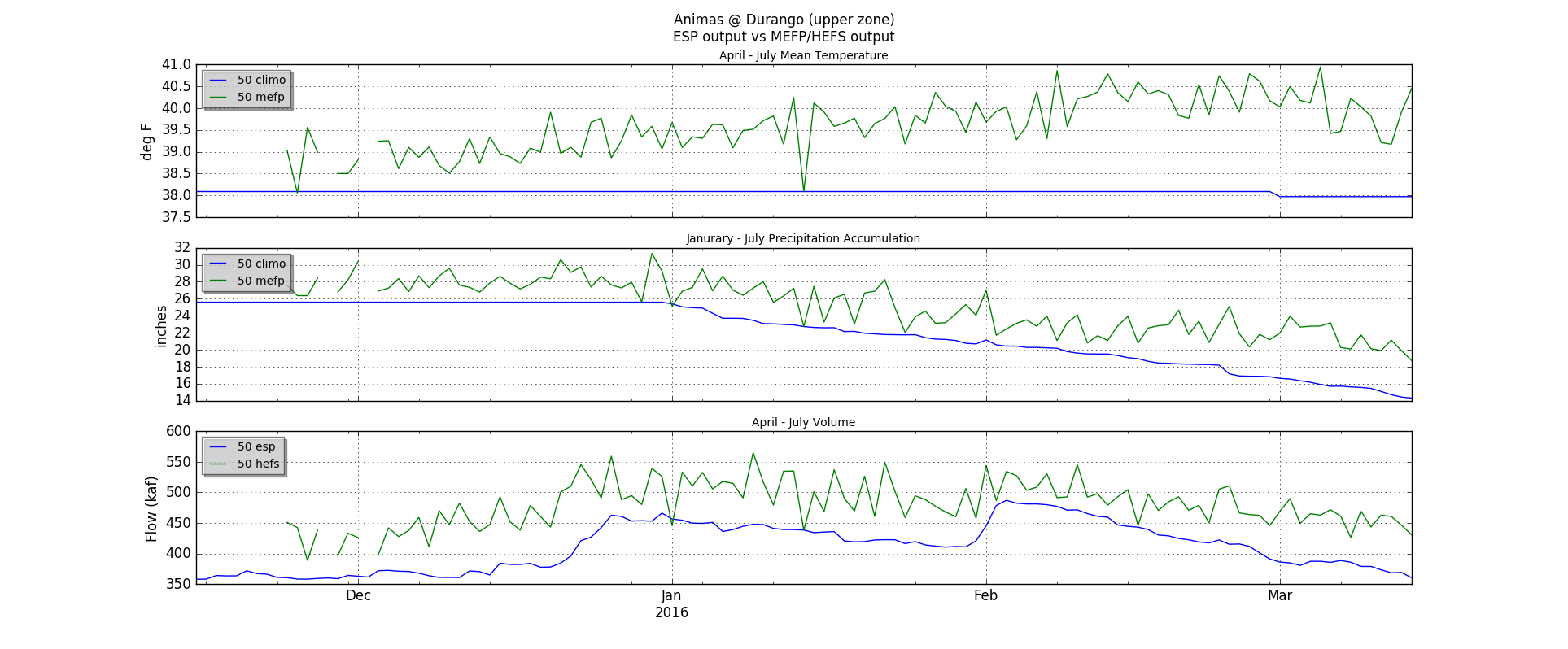 ESP Evolution Climatology vs CFSv2
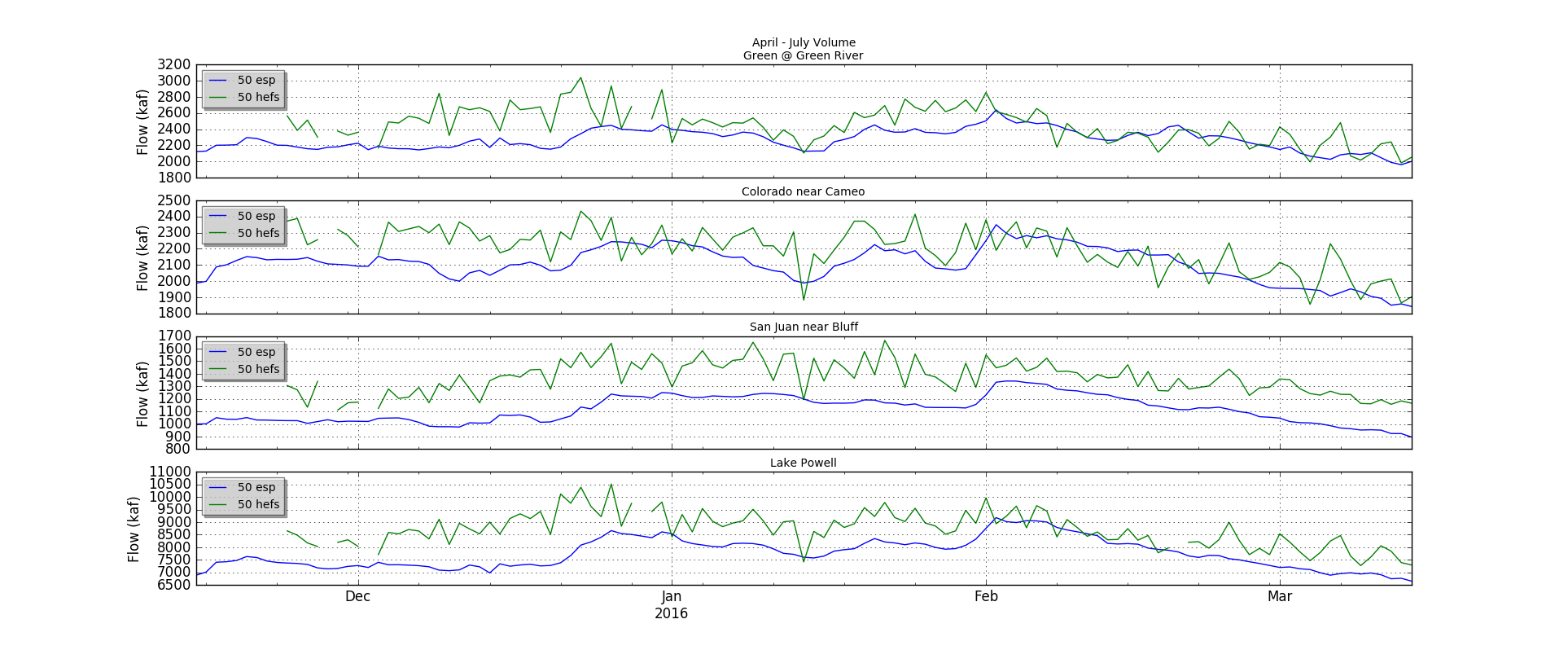 Initial Conclusions / More Questions
Little, if any, skill added with GEFS/CFS forecast
not unexpected given not much skill in CFSv2
need to develop better CFSv2 forecast smoothing
Need to do more analysis on a monthly scale
Similar results in Lower Basin when adding GEFS/CFS
still need to run hindcasts
How does CFS forecast fare when looking at ENSO signal
limited sample size so it will be difficult to draw any conclusions from
In general more skillful long range forecasts are needed to fully utilize HEFS framework.
Questions
Post Adjusting Ensemble Streamflow Forecasts
Evaluating two methods
Ensemble Post-processor (EnsPost)
daily time step
can have different parameters for different times of year
John Schaake method
monthly time step
each month has a separate adjustment factor
Objective
adjust ensemble stream flows to remove bias from calibration in a repeatable way
EnsPost
EnsPost (“flow processor”)
Does two things to flow forecast 
Adds spread to account for hydrologic model errors
Corrects systematic biases
Uses linear regression between observed flow and historical simulated flow (observed forcing)
Scatter around line of best fit represents the hydrologic error (i.e. no forcing uncertainty)
Prior observation (“persistence”) also included in regression (not shown here)
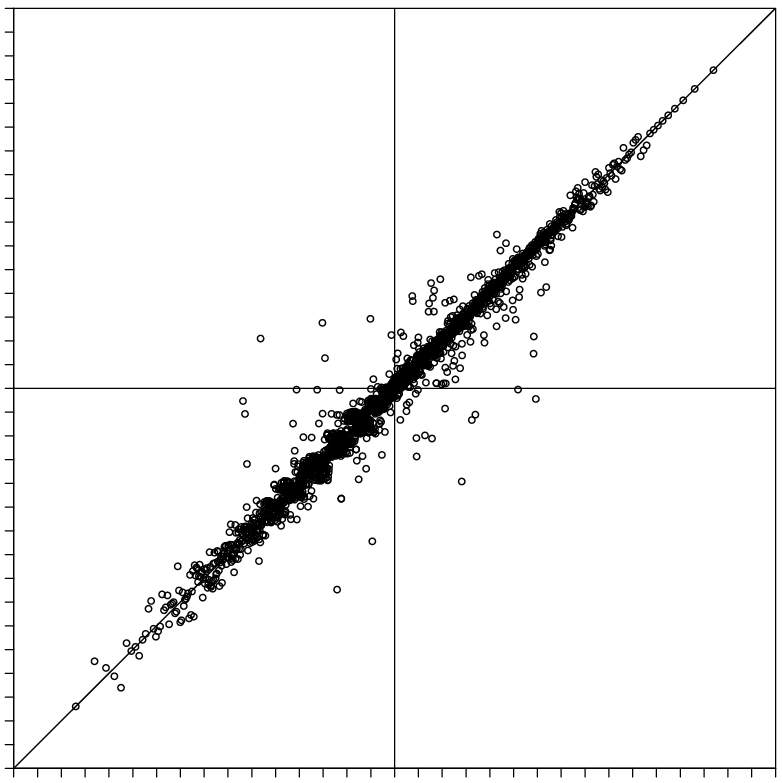 Observed flow (normalized units), Zobs(t+1)
Simulated flow (normalized units), Zmod(t+1)
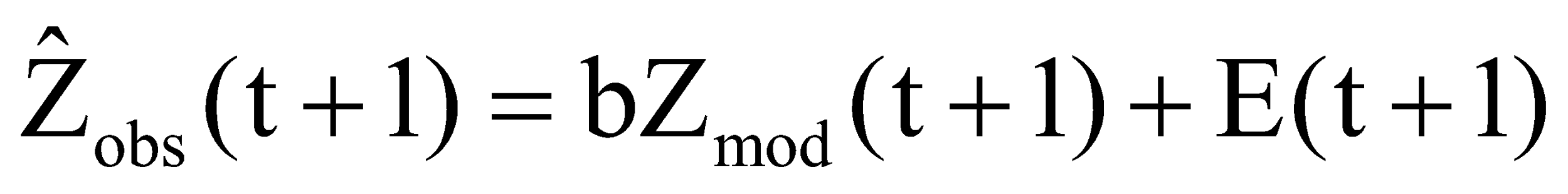 April - July Volume Post Adjustment Skill
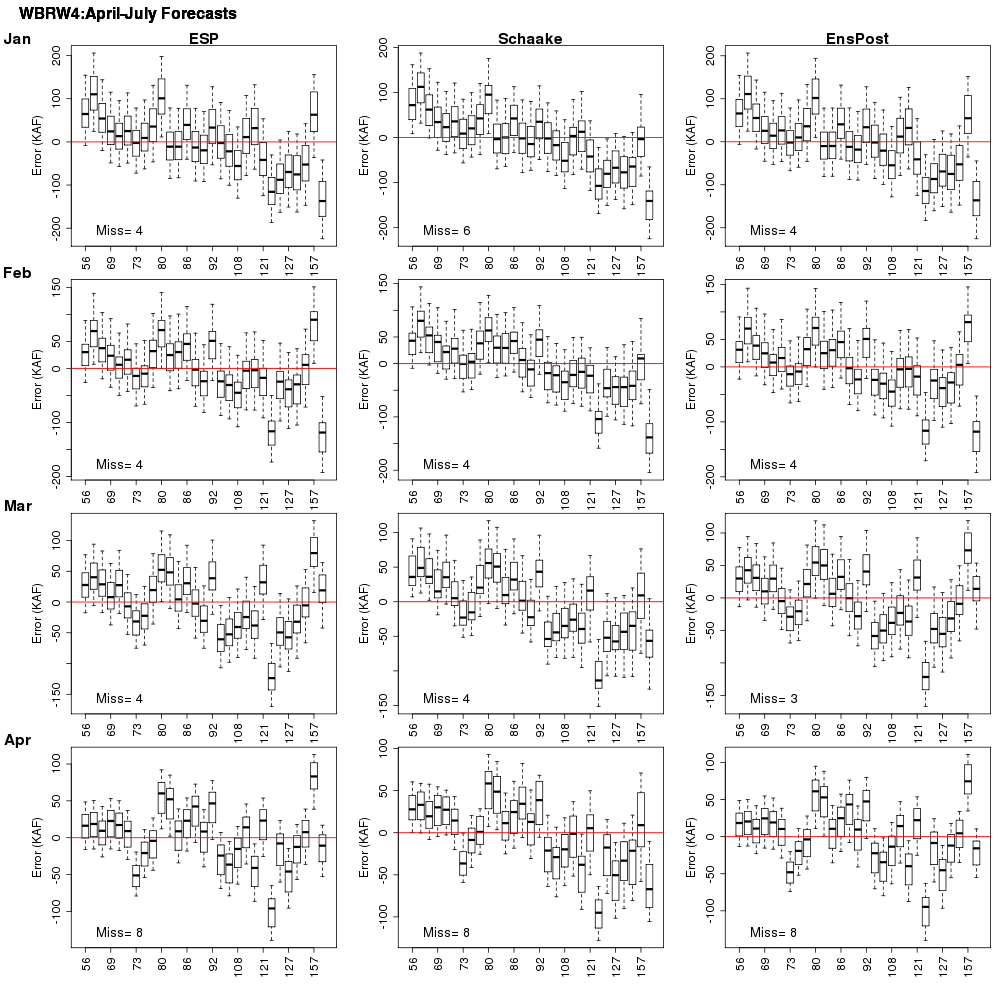 April - July Volume Post Adjustment Skill
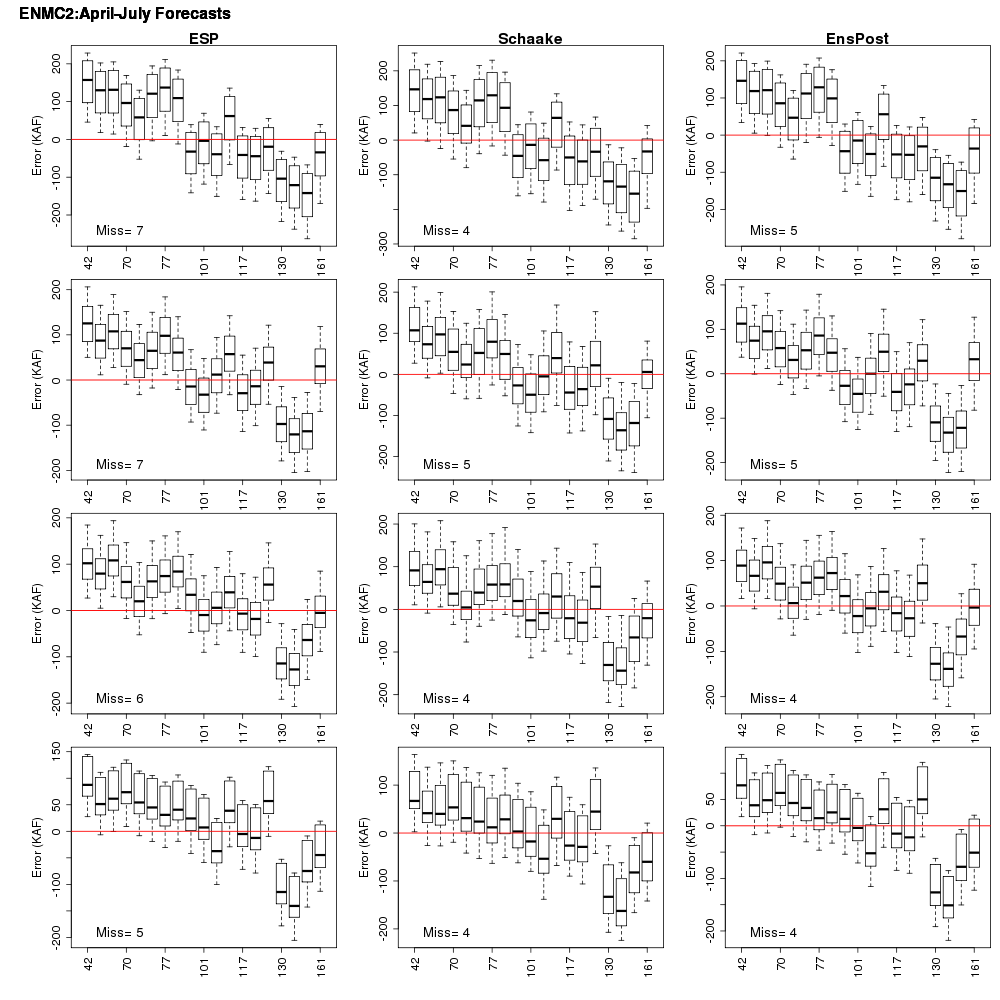 April - July Volume Post Adjustment Skill
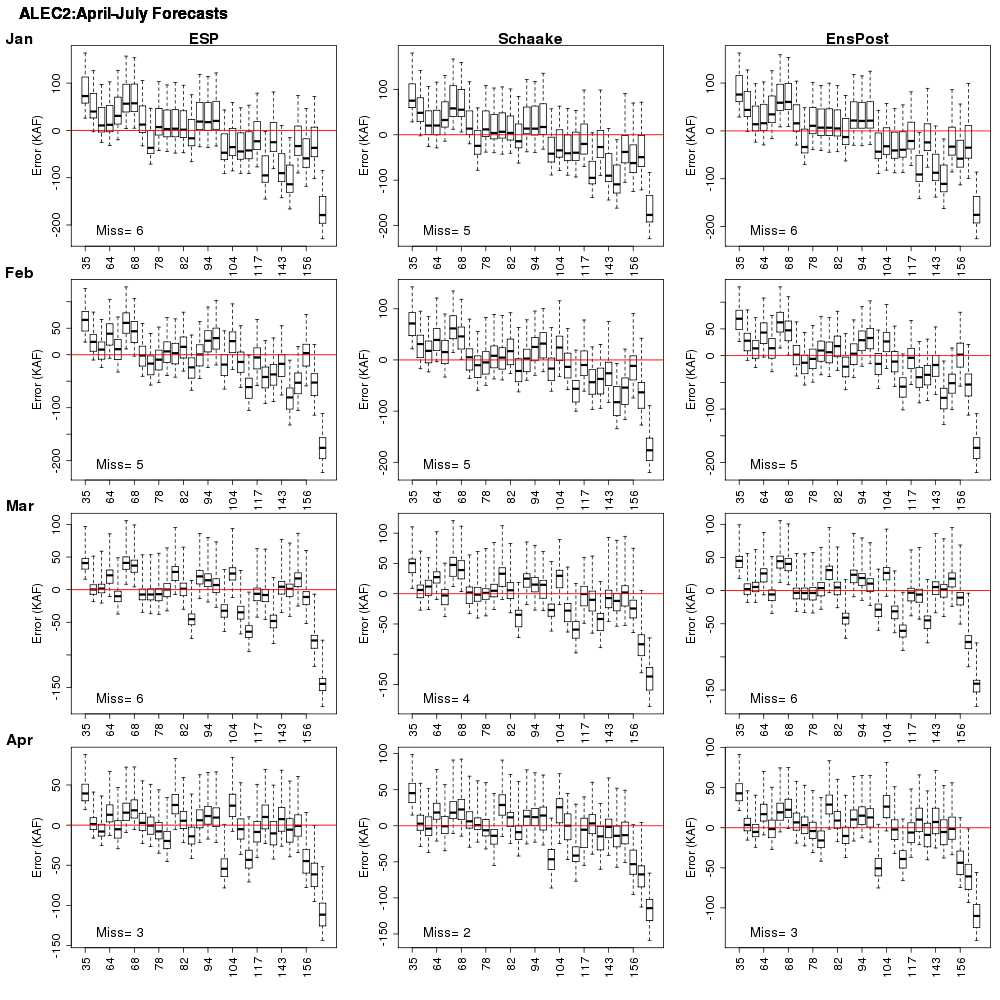 April - July Volume Post Adjustment Skill
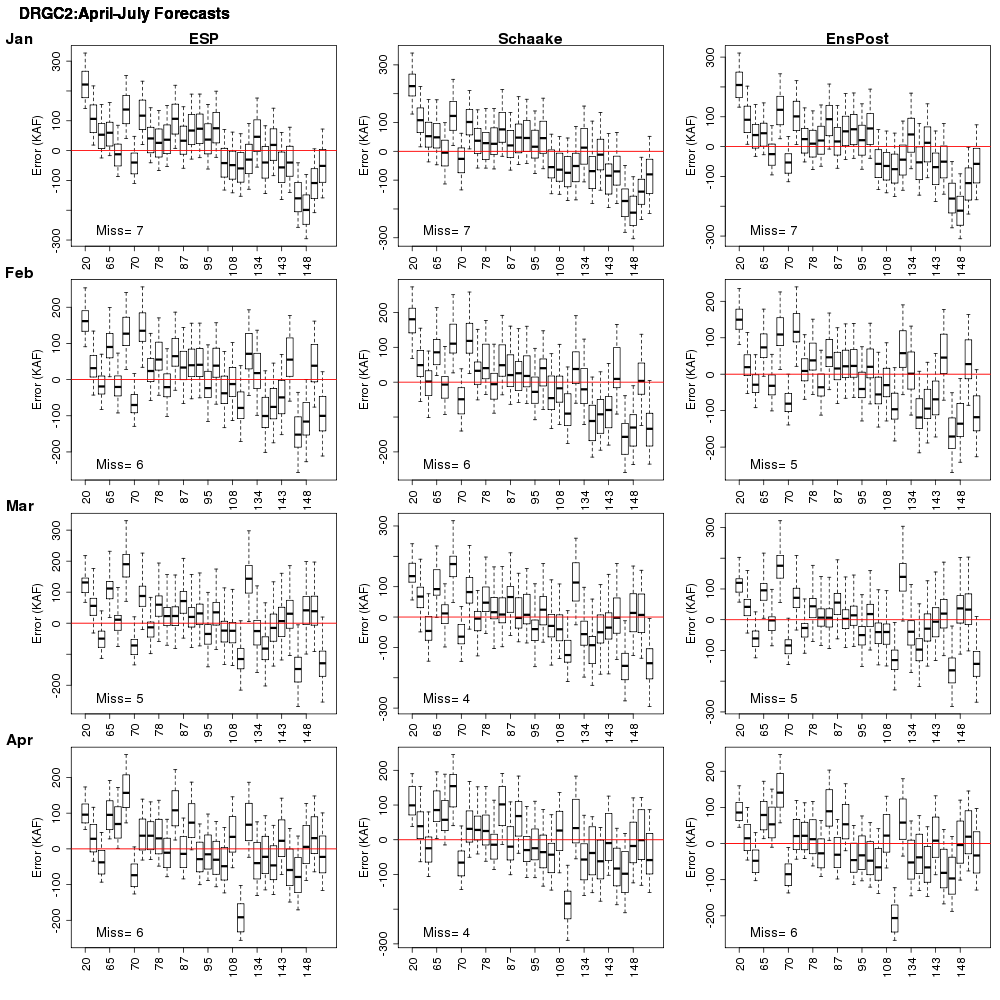